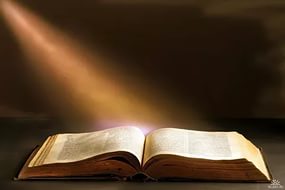 ОРФОГРАФИЧЕСКИЙ СЛОВАРЬ
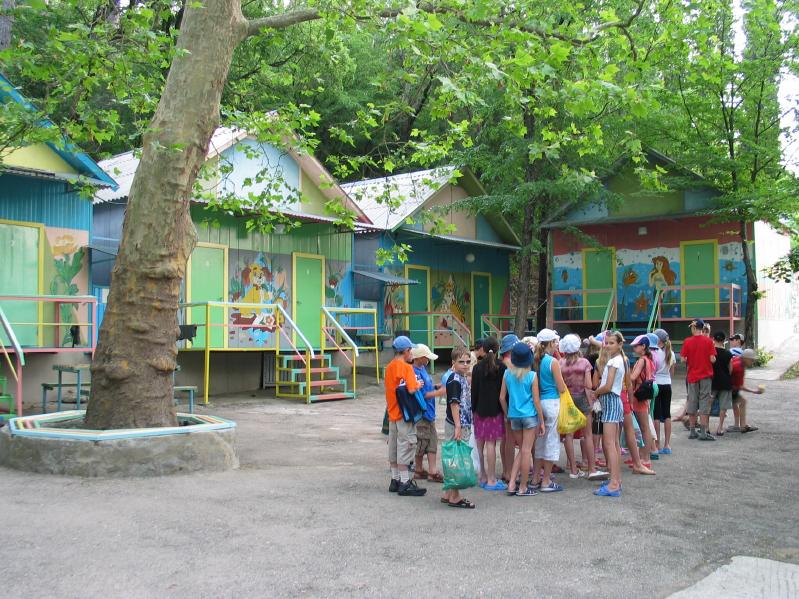 Лагерь
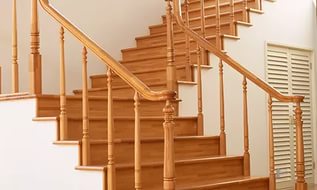 Лестница
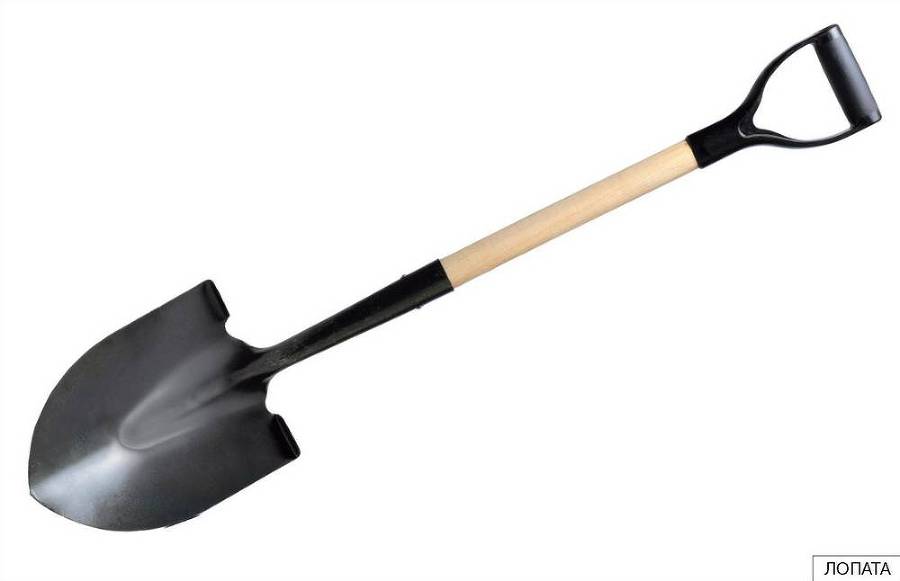 Лопата
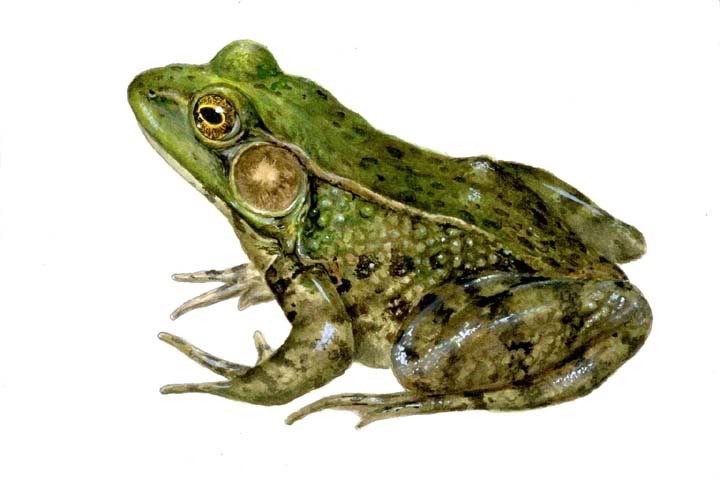 Лягушка
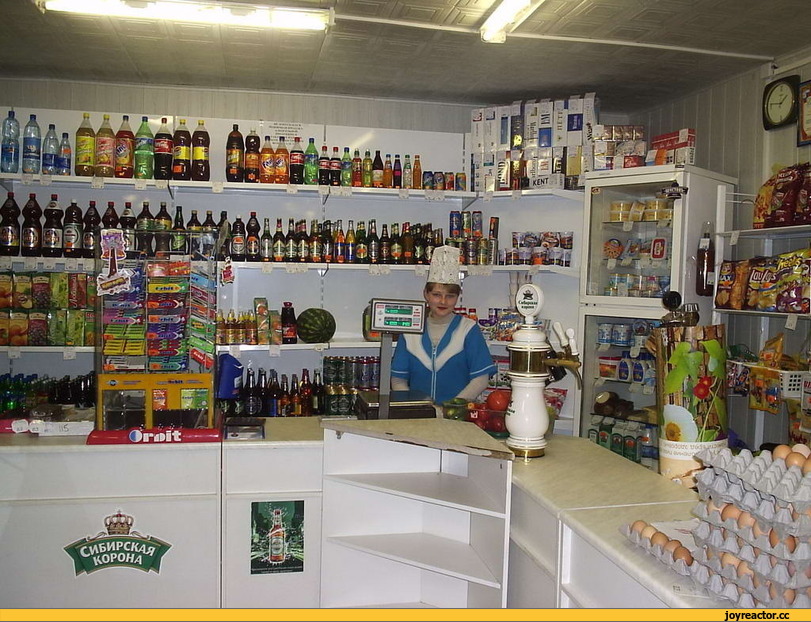 Магазин
Разгадайте ребус
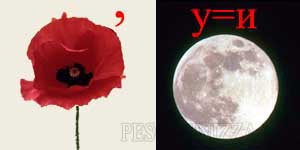 Малина
Разгадайте ребус
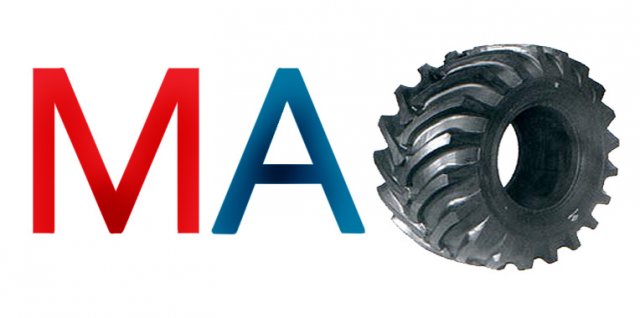 Машина
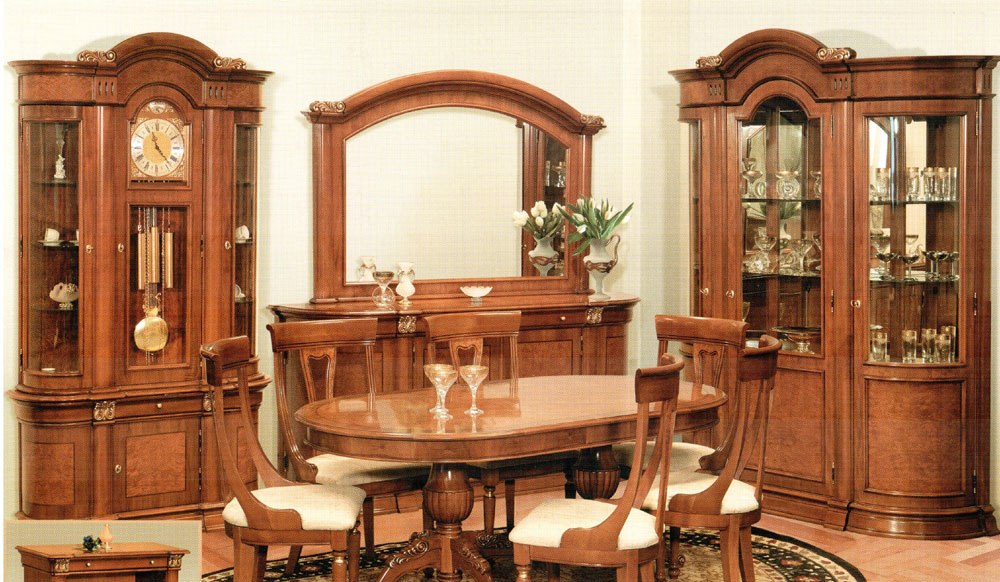 Мебель
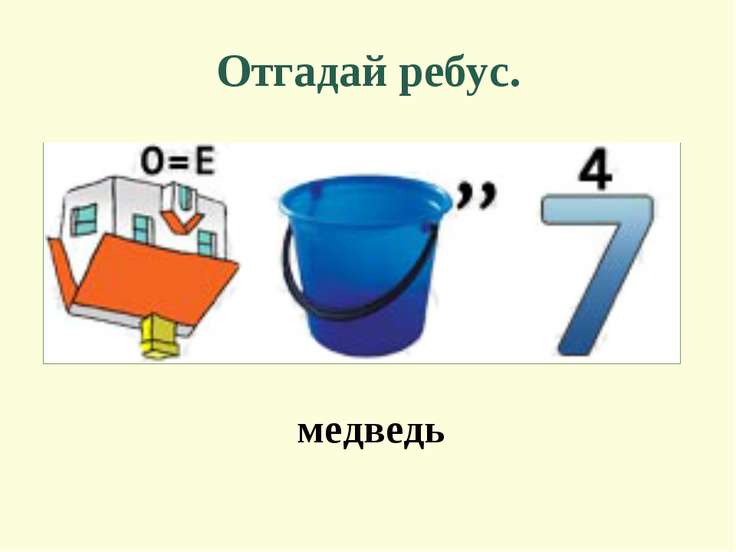 Медведь
Разгадайте ребус
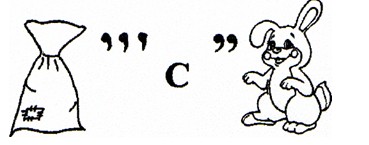 Месяц
Разгадайте ребус
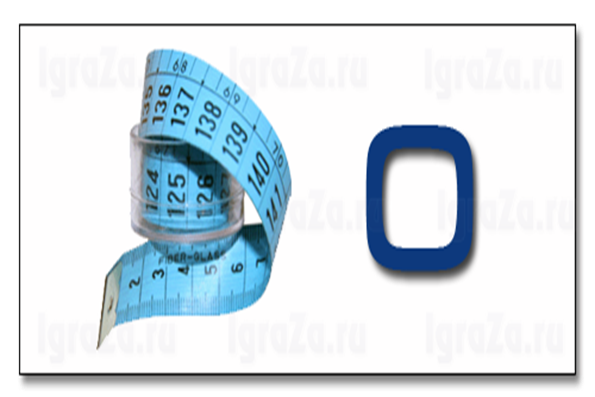 Метро
Разгадайте ребус
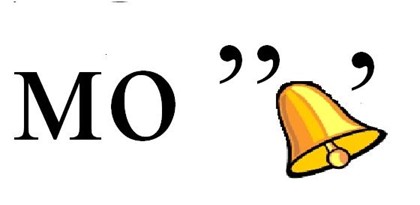 Молоко
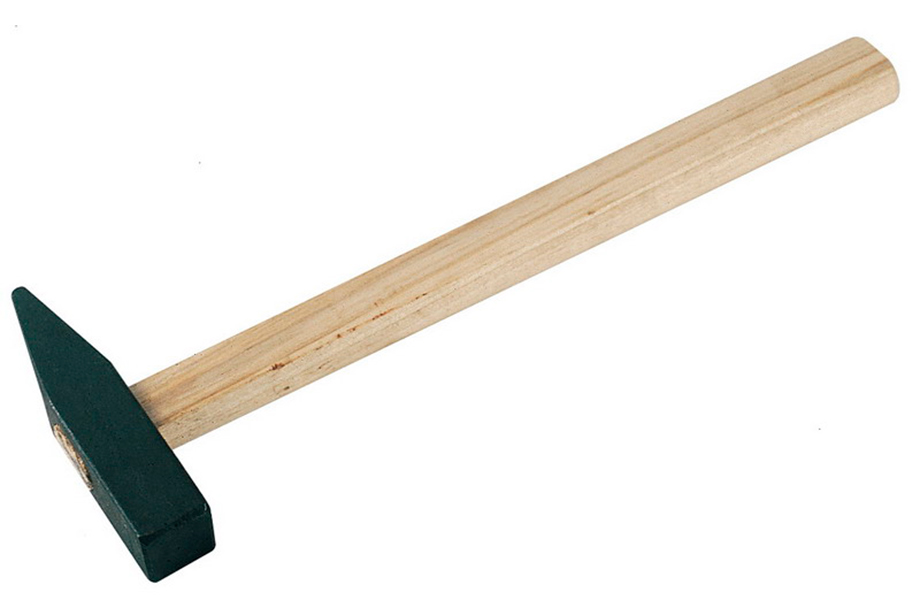 Молоток
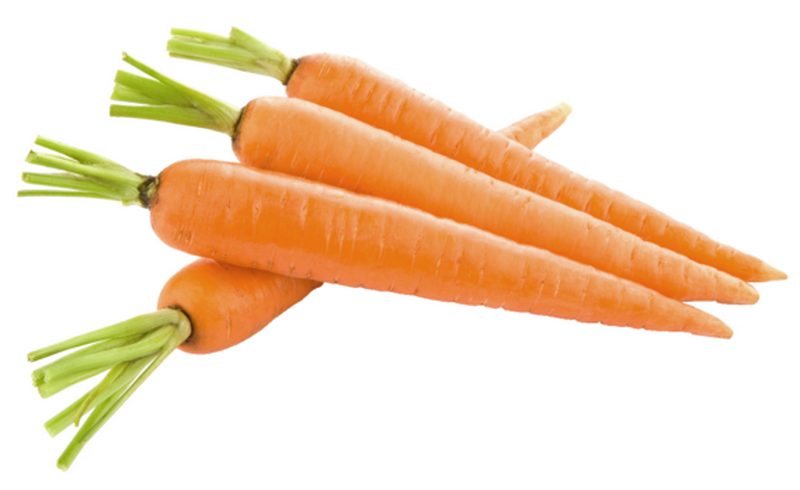 Морковь
Разгадайте ребус
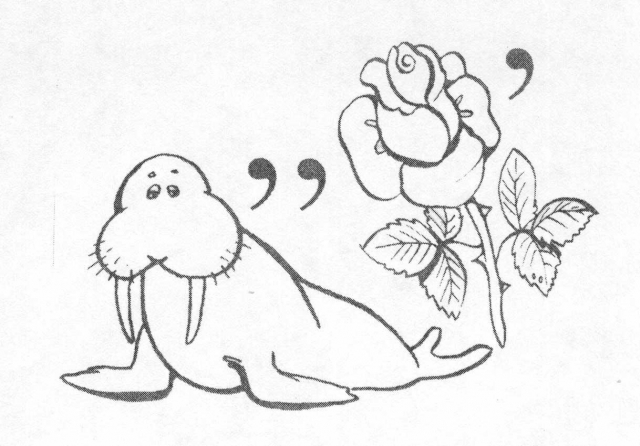 Мороз
Разгадайте ребус
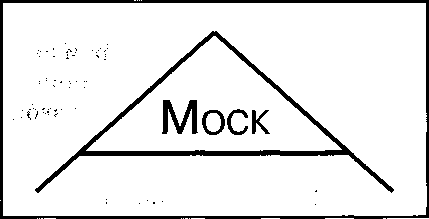 Москва
Разгадайте ребус
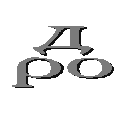 Народ
Отгадайте загадку
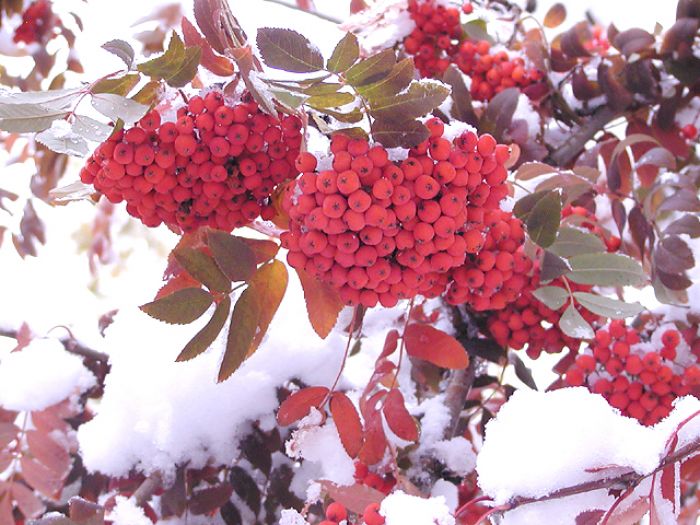 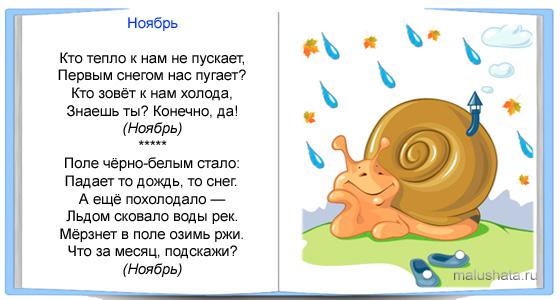 Ноябрь